美洲華語第三冊
單元故事二(繁)
嫦娥的故事
請善加利用美洲華語創作天地之故事影片
http://blog.huayuworld.org/meizhouworld
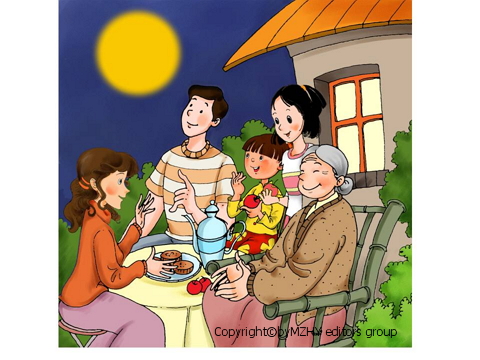 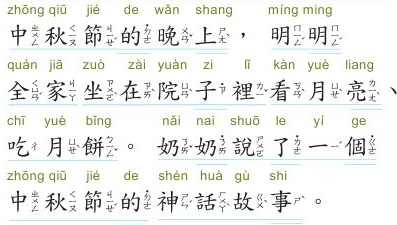 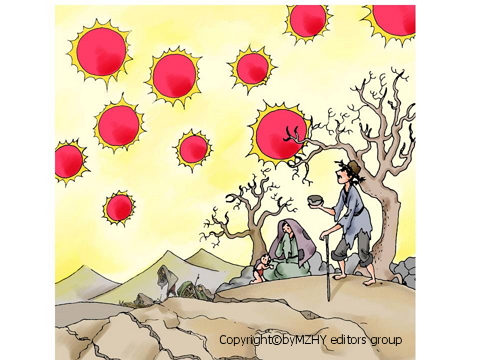 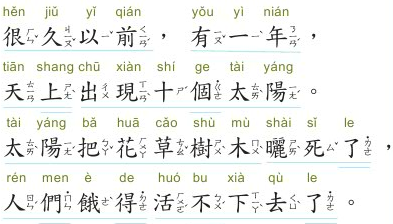 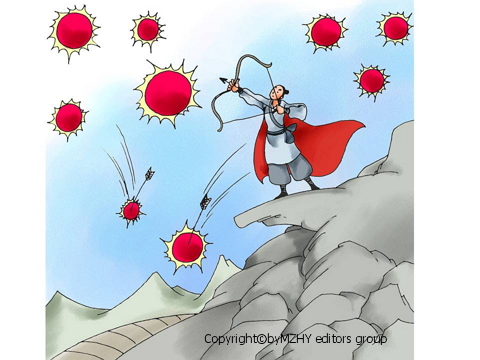 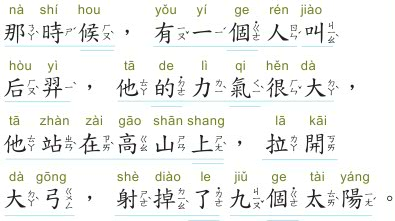 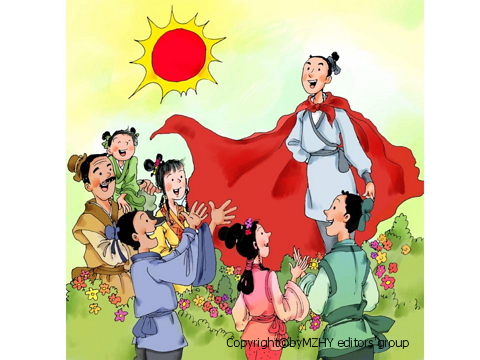 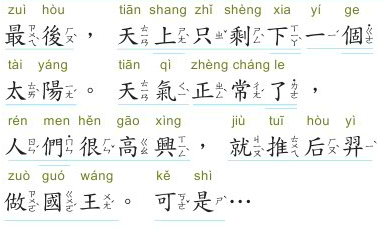 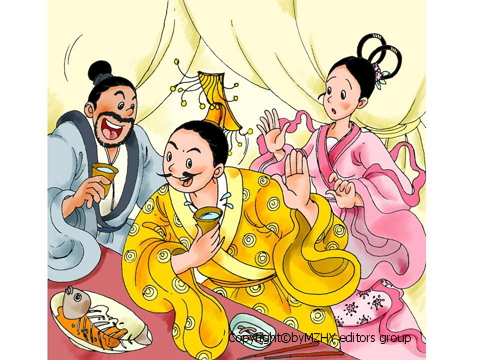 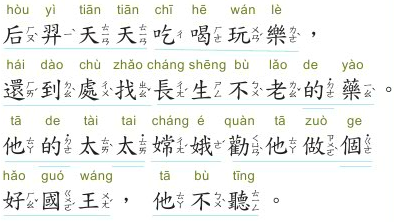 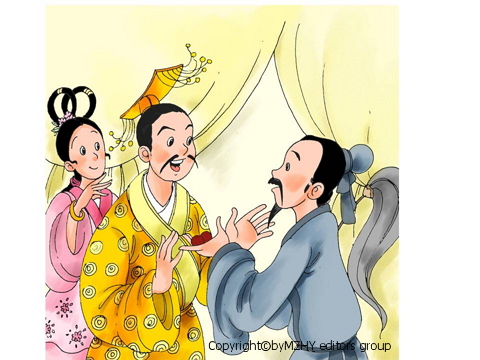 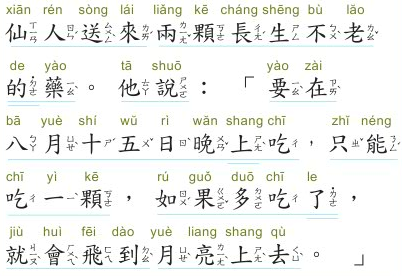 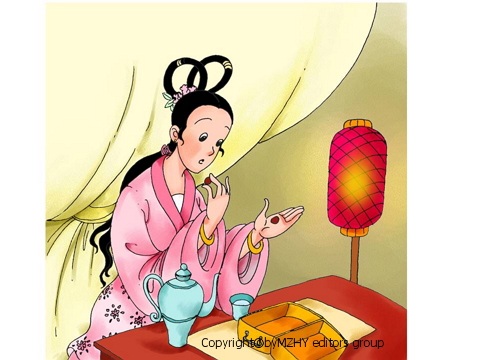 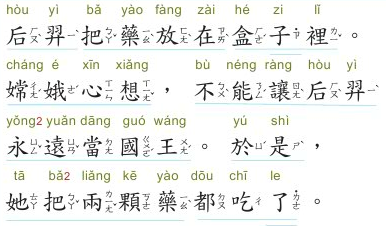 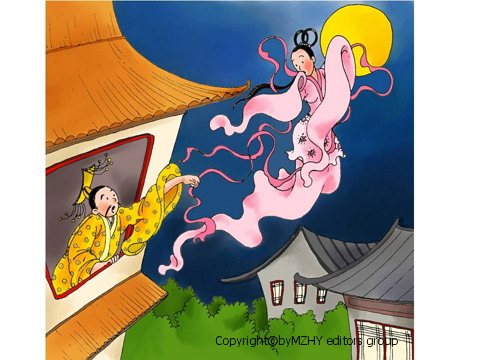 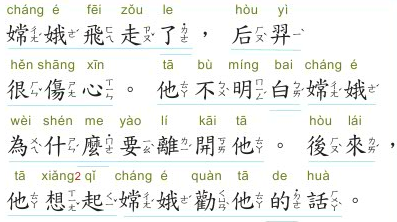 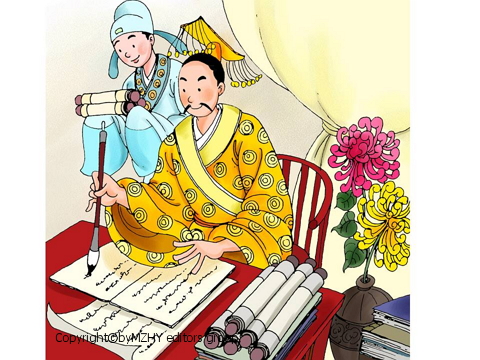 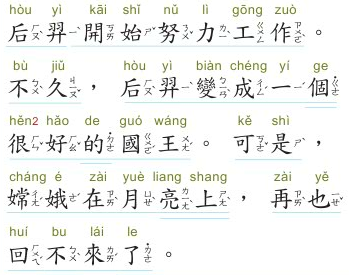 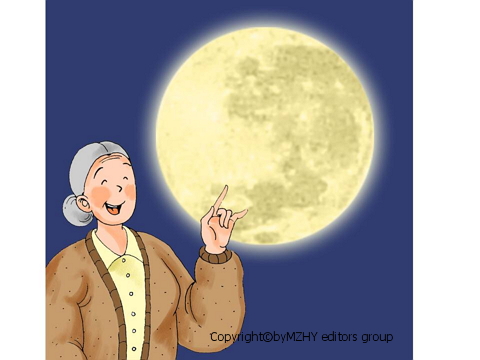 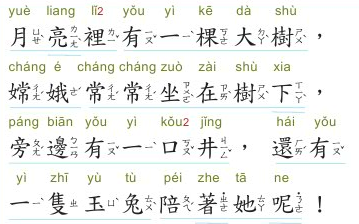 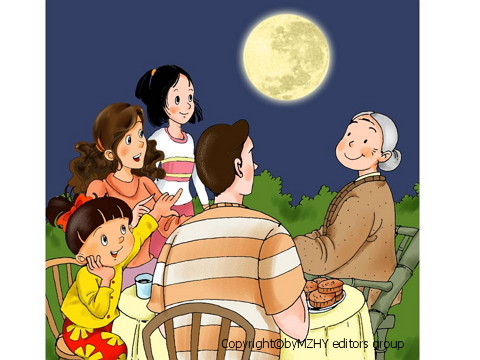 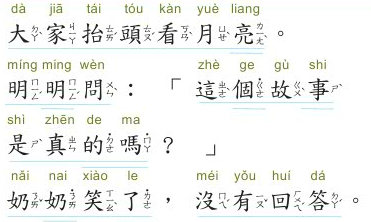